Chapter 7:  Introductions & Conclusions
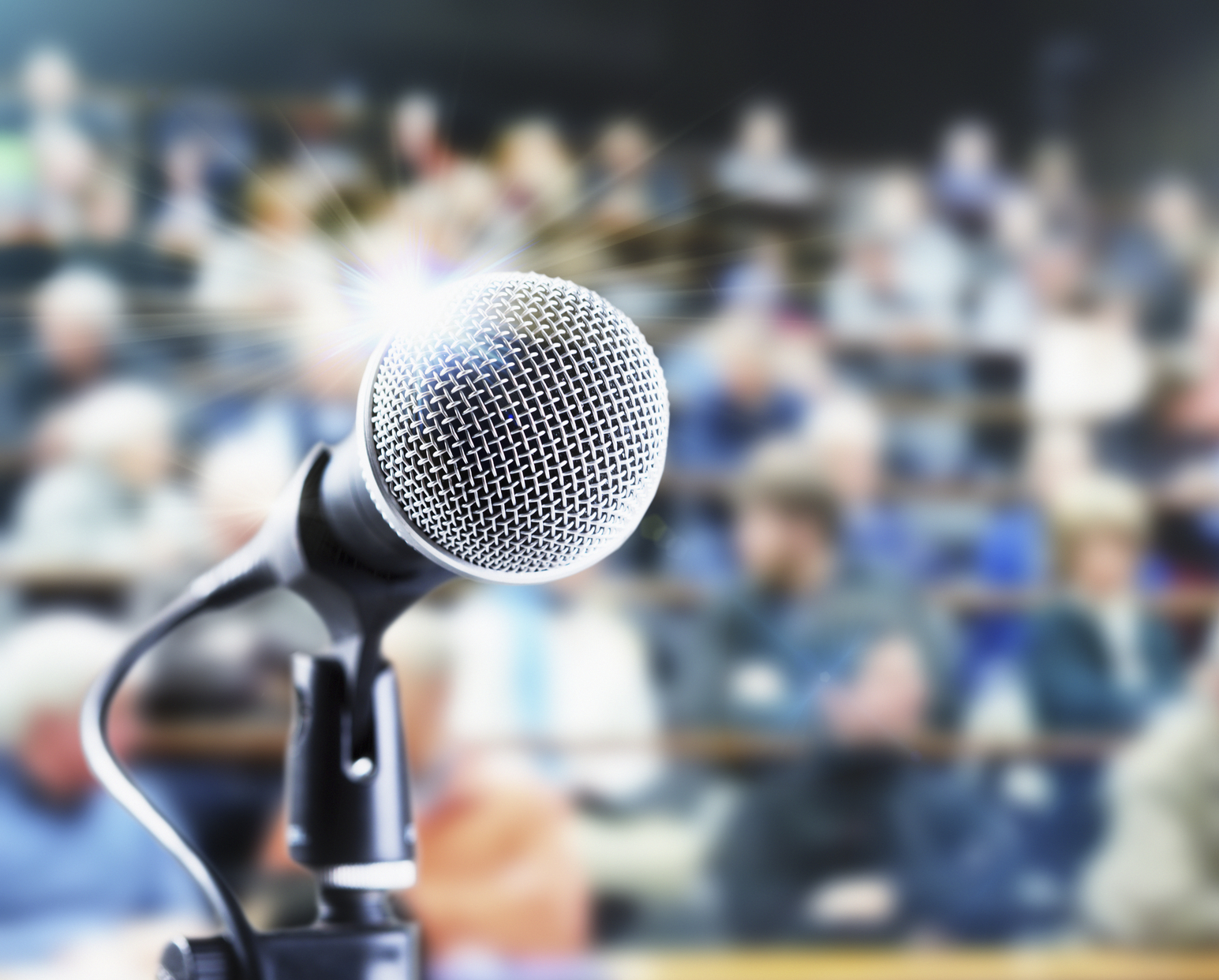 Learning Objectives
After reading your chapter, you will be able to:

List and describe the four functions of an introduction 
List and describe the common types of attention getters 
Describe and implement strategies for preparing introductions 
List and describe the four functions of a conclusion 
List and describe common types of conclusions 
Describe and implement strategies for preparing conclusions 
Apply chapter concepts in review questions and activities
2
Functions of Introductions:
Gain Attention and Interest 

Gain Goodwill by building credibility with audience and relating topic to audience. 

Clearly State the Purpose 

Preview and Structure the Speech
3
Attention Getting Strategies:
Tell a Story/Narrative
Refer to the Occasion 
Refer to Recent or Historical Events 
Refer to Previous Speeches
Refer to Personal Interest
Use a Startling Statistic 
Use an Analogy 
Use a Quotation 
Ask a Question 
Use Humor
4
Preparing the Introduction:
Construct the Introduction Last 

Make it Relevant 

Make it Succinct 

Write it Out Word for Word
5
Functions of Conclusions:
Prepare the Audience for the End

Present Any Final Appeals 

Summarize and Close 

End with a Clincher 

Appeals and Challenges
6
Composing the Conclusion:
Prepare the Conclusion 

Do Not Include any New Information 

Follow the Structure
7